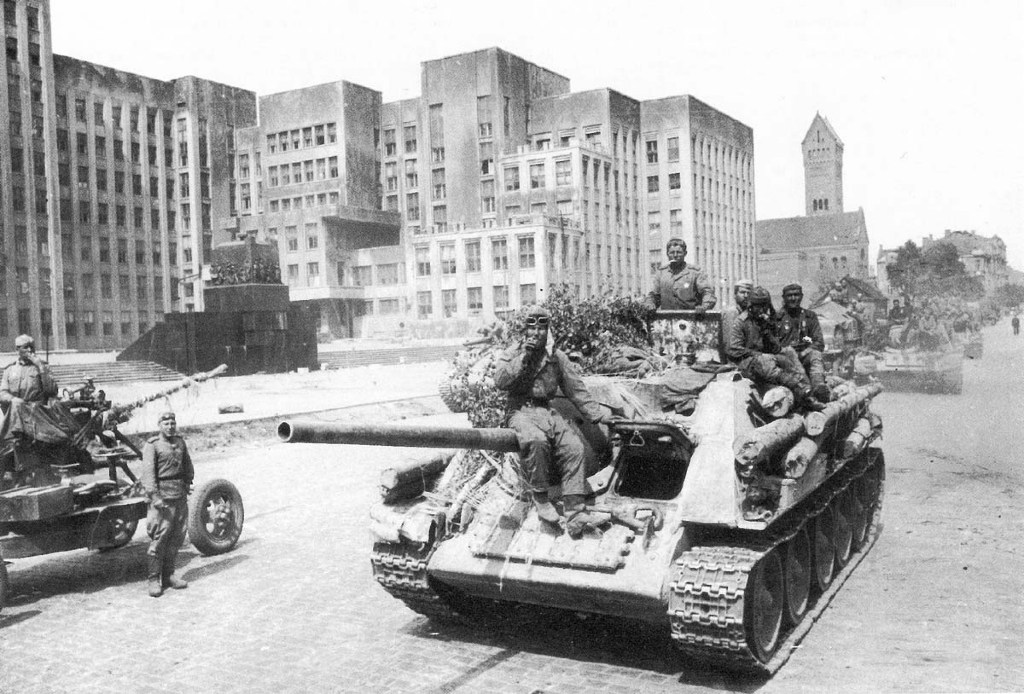 Дорогая сердцу книга
Художественные произведения
Холодное утро
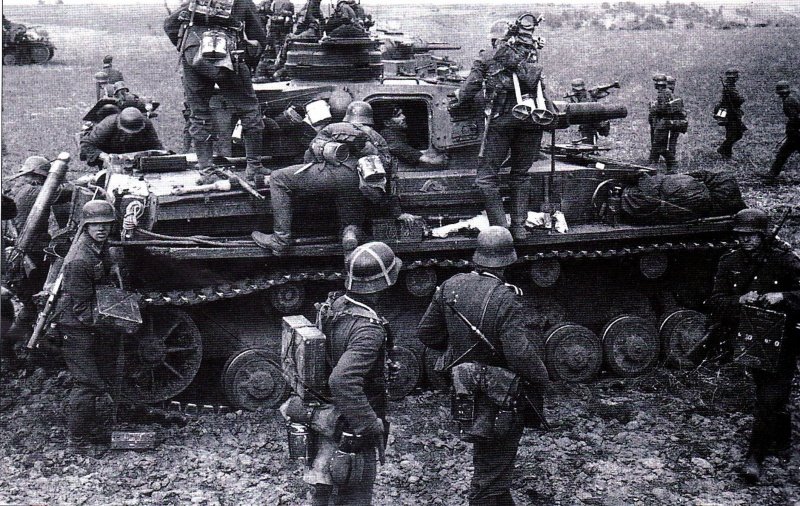 Повесть А. Ждановича, участника войны, - автобиографическая, документальная.
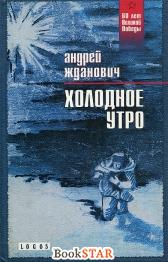 Увлекательное повествование ведется от лица  17-летнего юноши-добровольца, который занят очень опасным делом -диверсионной работой в тылу врага.
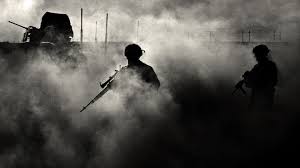 А зори здесь тихие…
В книгу вошли произведения о Великой Отечественной войне – повесть  « А зори здесь тихие…» и роман « В списках не значился».
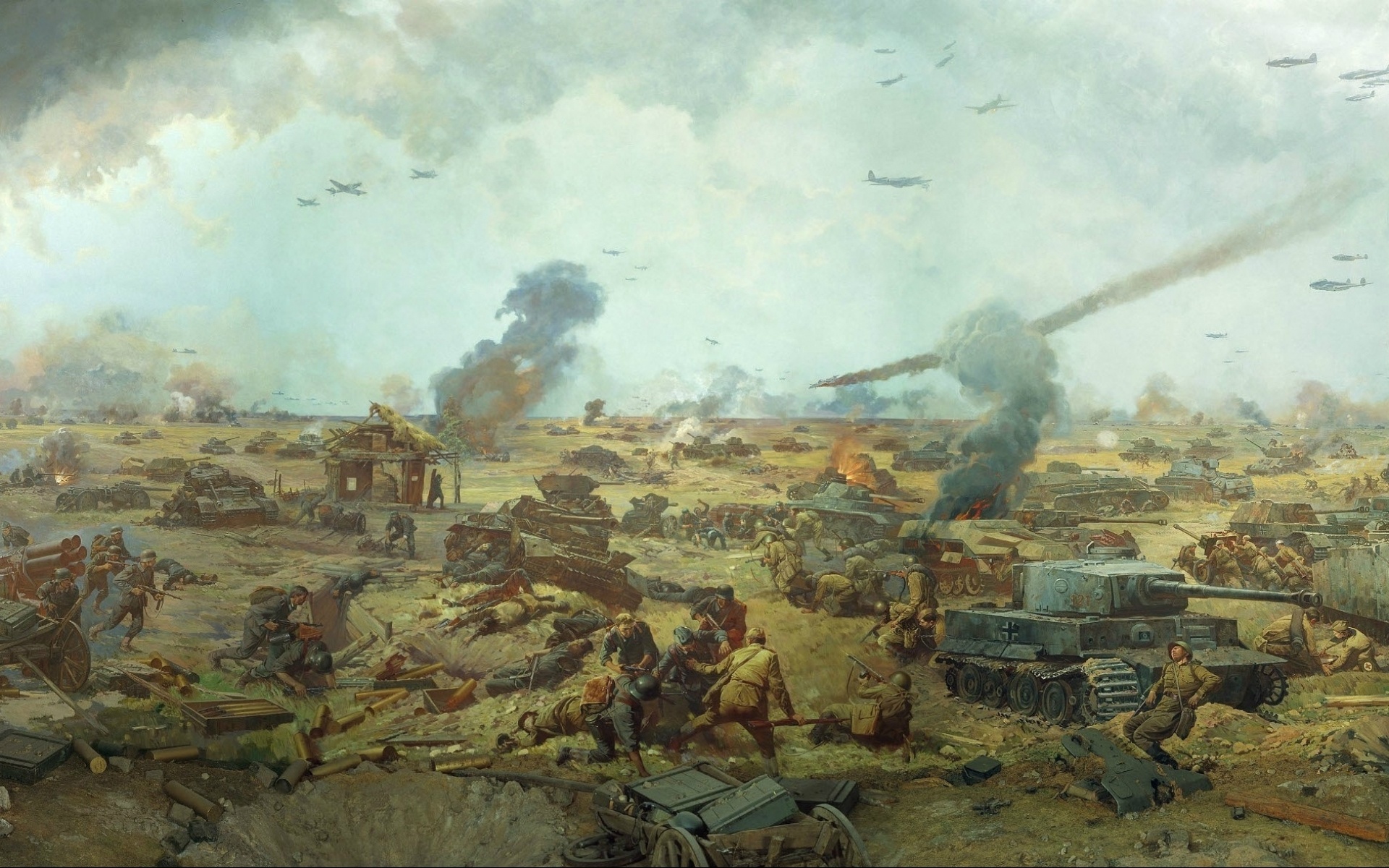 Встречный бой
Книга остросюжетных приключенческих повестей охватывает различные периоды Великой Отечественной войны от ее трагического и героического начла до триумфального окончания.
Описание напряженных  боевых операций, беспримерного мужества и самоотверженности защитников Родины проникнута патриотизмом, и это делает фронтовые повести интересными для читателей.
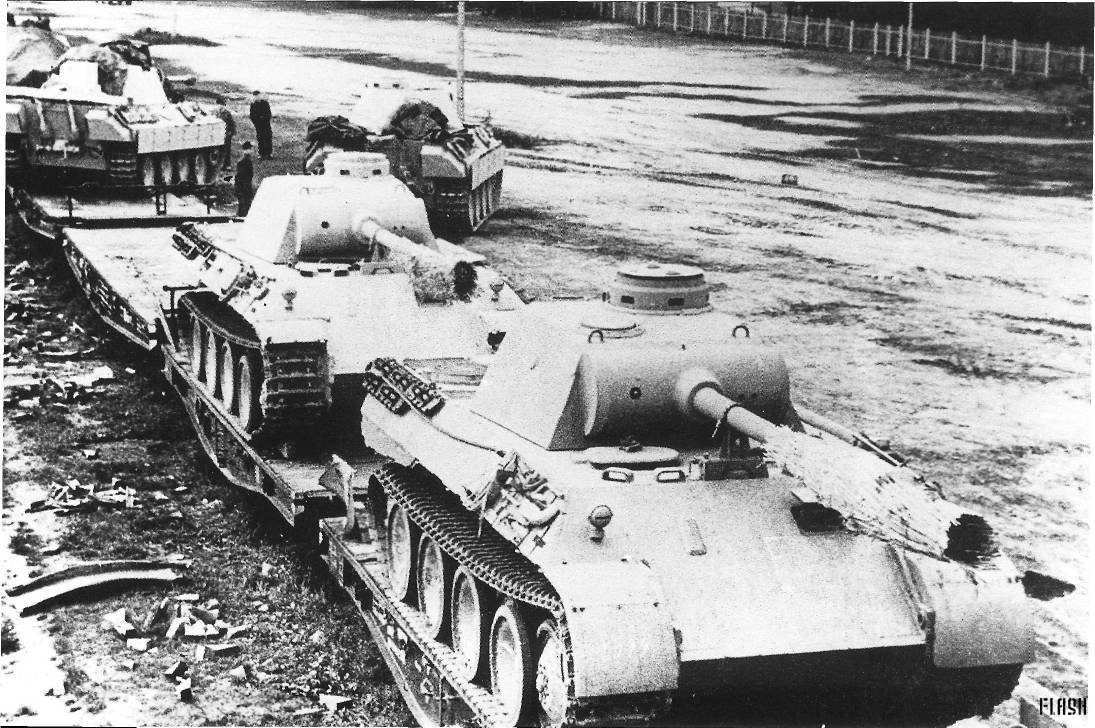 Великая Отечественная война в русской литературе
В книгу вошли произведения о Великой Отечественной войне: 
«Обелиск» В. Быкова,
 «Убиты под Москвой» К. Воробьева, 
« В окопах Сталинграда» В. Некрасова.
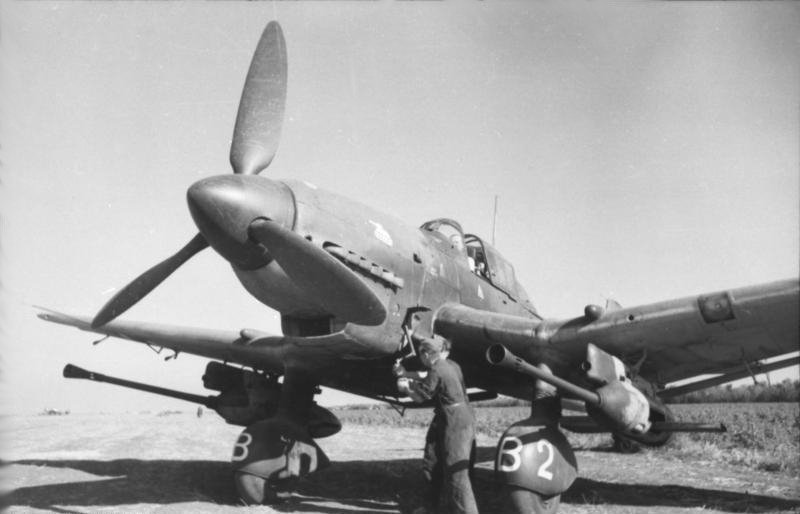 В бой идут одни старики
В сборник, посвященный памяти солдат Великой Отечественной войны вошли произведения, получившие широкую известность после их экранизации.
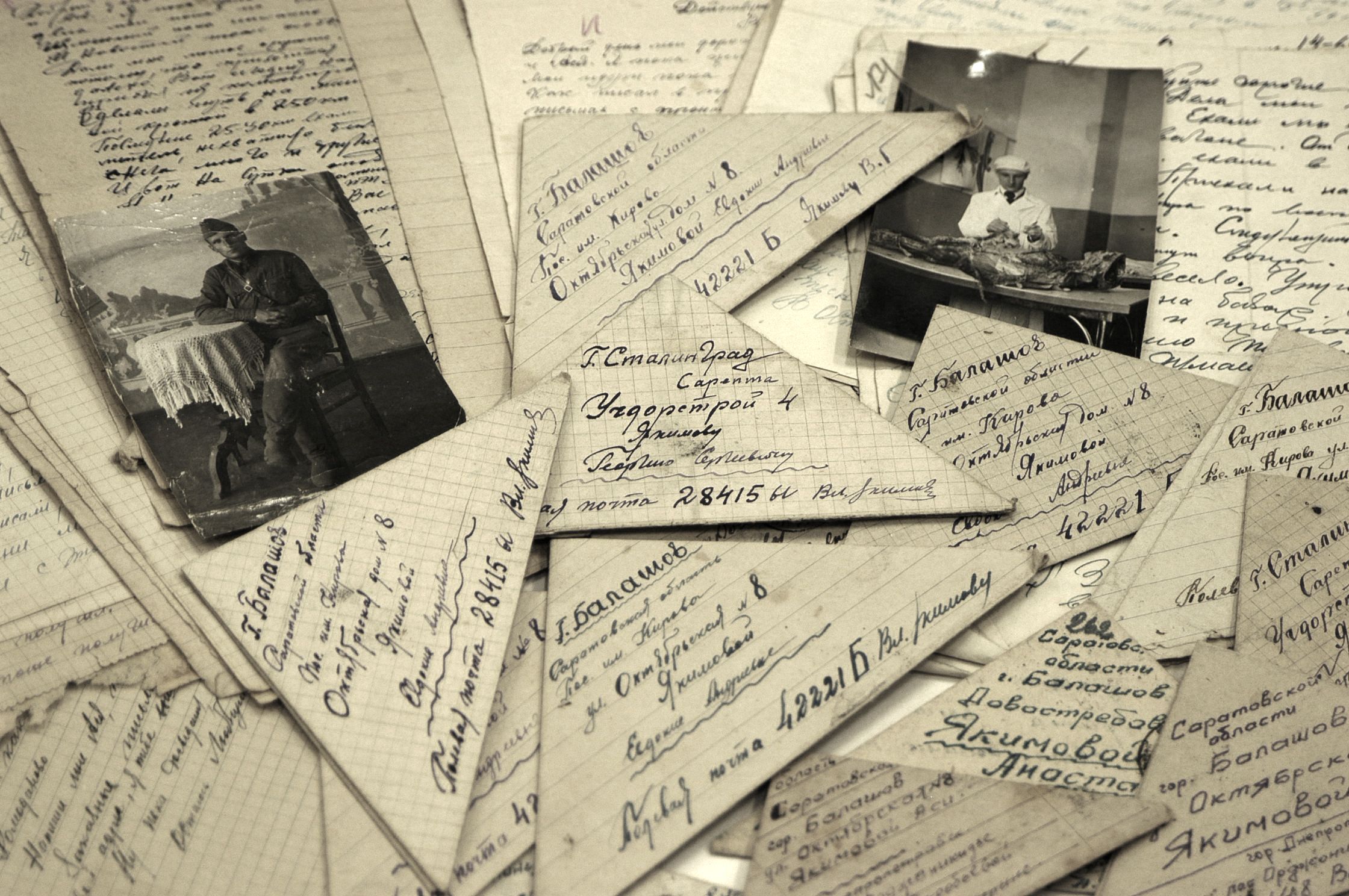 За всех маленьких в мире: рассказы и очерки.
В сборник входят публицистические произведения А. Толстого, М. Шолохова, И. Эренбурга, написанные во время Великой Отечественной войны.
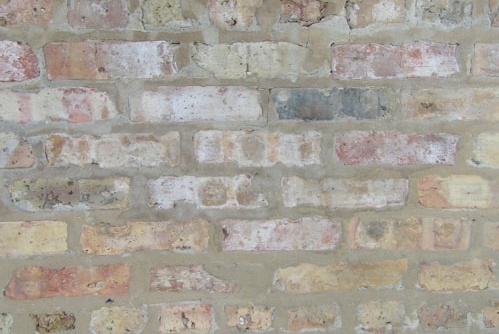 Час мужества
Юбилею великой Победы посвящается это издание. Победы в войне, которая стала самой страшной трагедией ХХ века.
Стихотворения более чем трехсот авторов  - поэтов прошлого и тех, чье детство пришлось на начало сороковых, тех, кто воевал и кто той войны не застал, но по семьям которых она прошла кованым сапогом, - собраны в книге «Час мужества».
Стихи о Великой Отечественной
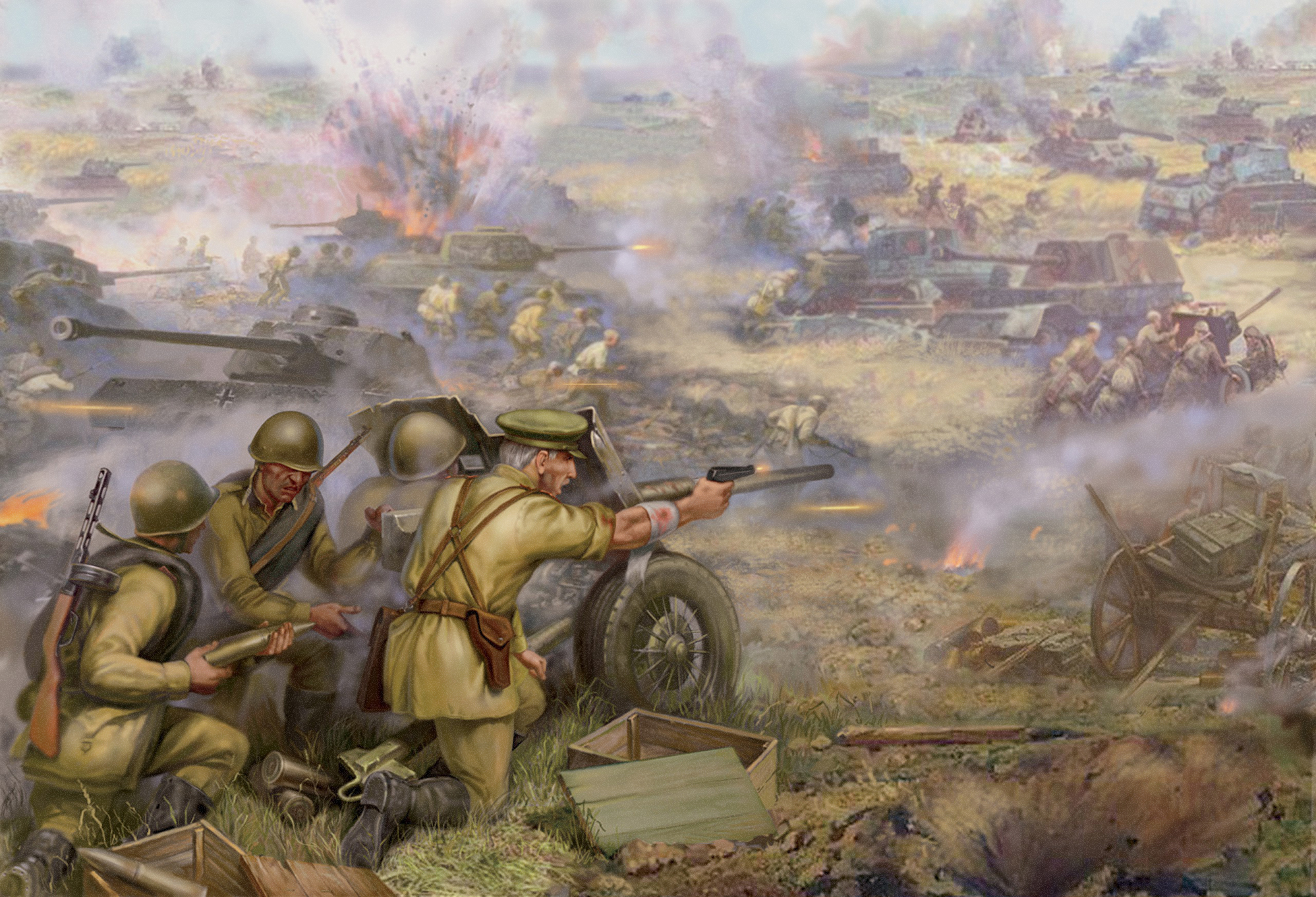 В этом двухтомнике собраны строки военной лирики, созданные мастерами многонациональной  поэзии.
Они воскрешают подвиг советского народа в Великой Отечественной войне.
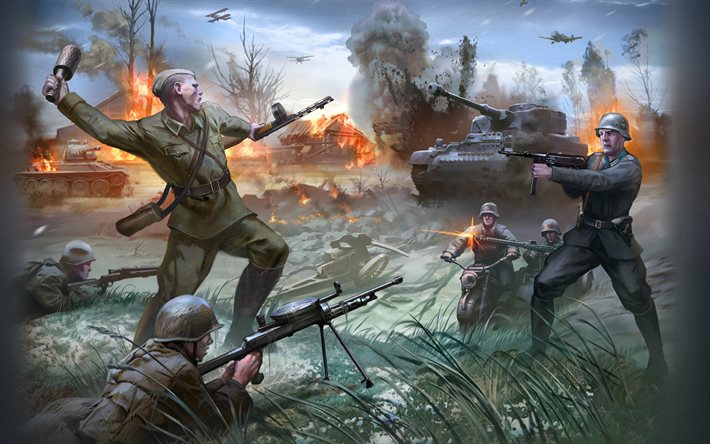 Они сражались за Родину.                                   Судьба человека.                                               Наука ненависти.
Книга состоит из широко известных произведений Михаила Шолохова, воспевающих героическое мужество и самоотверженность советских людей в отражении фашистского нашествия.
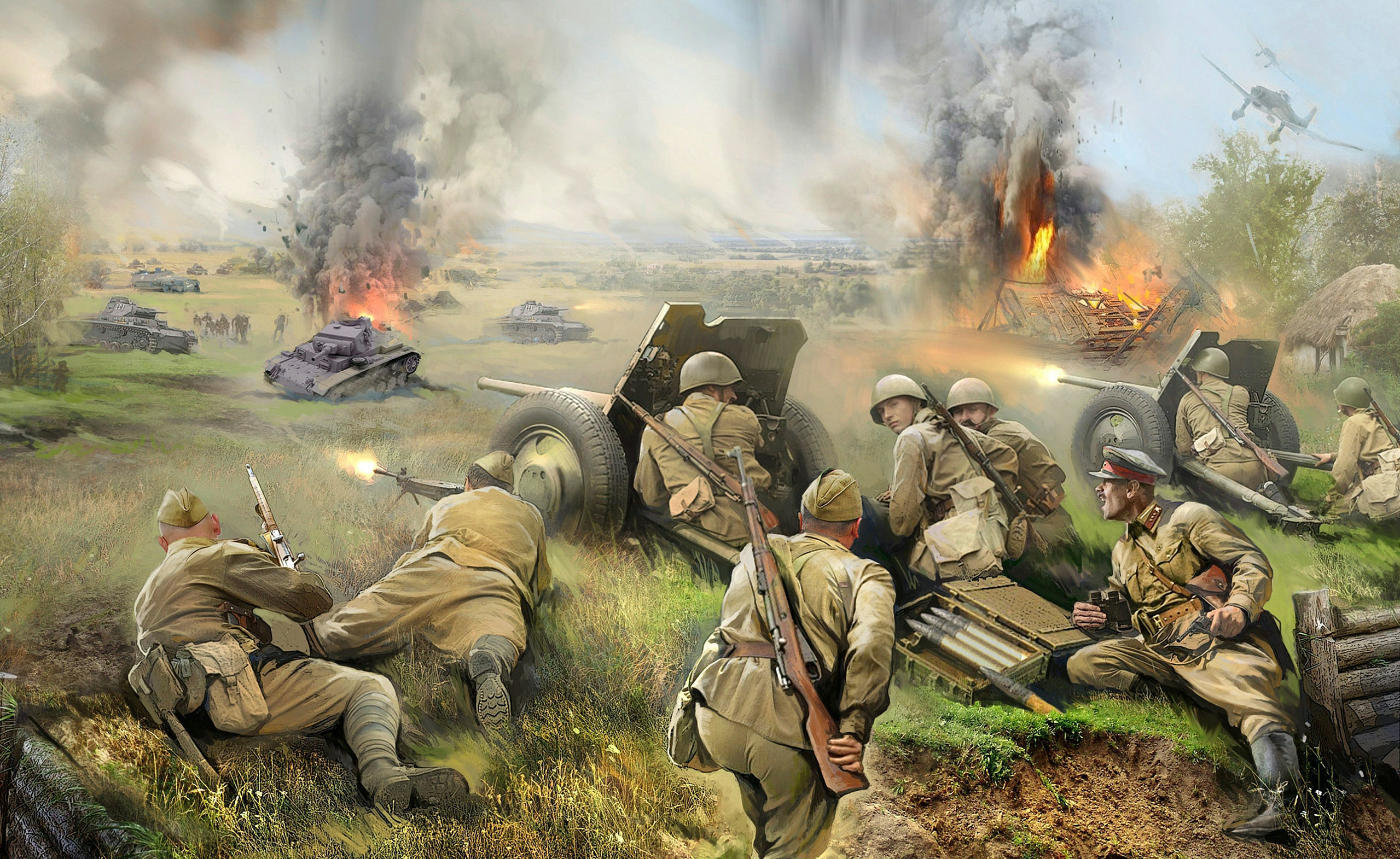 Роман. Повести. Рассказы.
В однотомник вошли разнообразные по жанру, написанные в разные годы произведения.
В книгу включено и самое крупное произведение В. Богомолова – роман «Момент истины», сочетающий увлекательный сюжет с достоверным и убедительным показом работы армейской контрразведки.
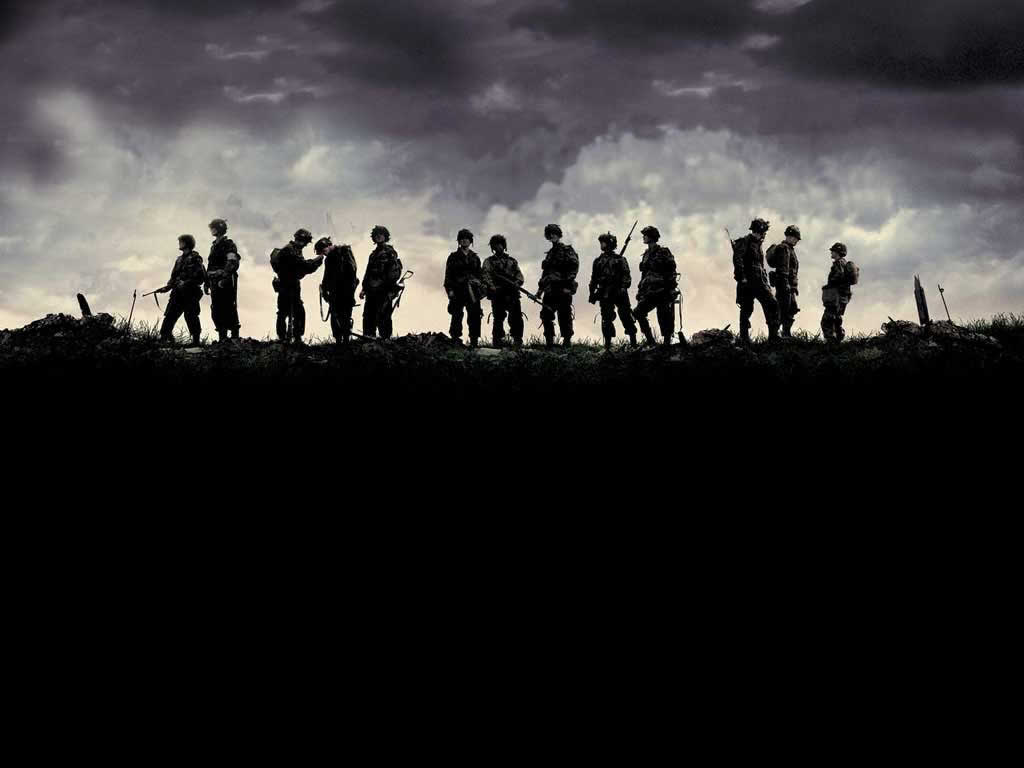 Дни и ночи.                     Двадцать дней без войны.
В настоящий том вошли повести и рассказы разных лет.
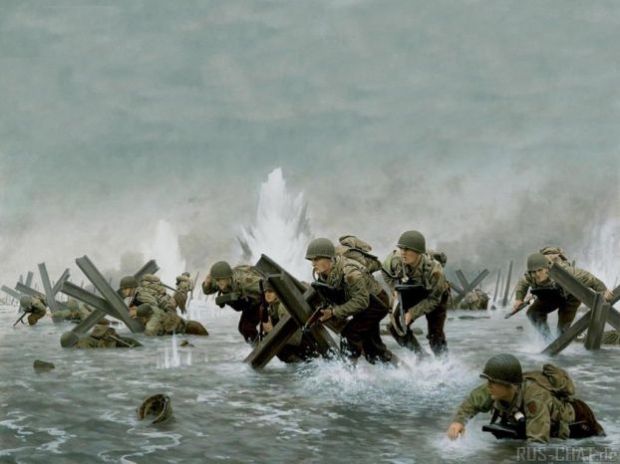 Письма о войне
Одна из сквозных тем, пронизывающих эту книгу, - правда о войне.
В самых разных аспектах предстает она в письмах солдатам, офицерам, прославленным полководцам, читателям, писателям, деятелям культуры.
Библиографический список:
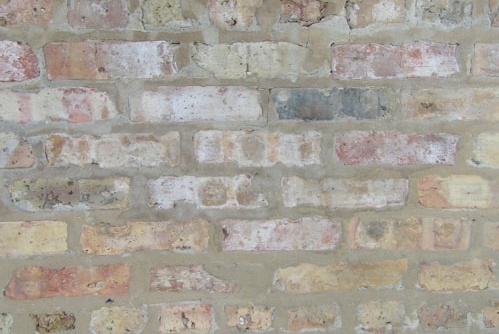 Богомолов, В.О. Роман. Повести. Рассказы / Владимир Богомолов; [Худож. Е.Клодт]. - М. : Рус. кн., 1994.- 509, [2] с.

В бой идут одни старики : Сборник / [Отв.ред.А.В.Иванова; Ред.И.И.Стеблевская]. - М. : Дрофа, 1994.- 528 с.

Васильев, Б.Л. А зори здесь тихие... : повесть : роман : [для ст. шк. возраста] / Борис Васильев. - М. : Дет. лит., 2004.- 393, [2] с., [1] л. портр. - ( Школьная б-ка).

Великая Отечественная война в русской литературе / В.В.Быков, К.Д.Воробьев, В.П.Некрасов. - М. : АСТ, 2003.- 461, [2] с. - ( Б-ка школьника).

Жданович, А.Я. Холодное утро : худож.-док. повесть / Андрей Жданович. - СПб. : Logos, 2005.- 366, [1] с., [16] л. фот. 

За всех маленьких в мире :  рассказы и очерки : для ст. шк. возраста /  [сост. и авт. послесл. А. Акимова. -  Л. :  Дет. лит. Ленингр. отд-ние, 1989.- 189, [2] с. - ( Военная б-ка школьника).
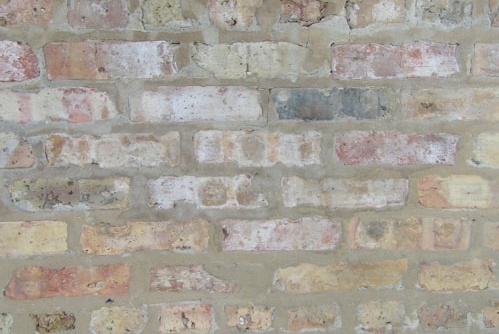 Присягаем Победой : Стихи о Великой Отеч. войне: [Сб.: Для ст. возраста] / А.И. Приставкин. - М. : Дет. лит., 1975.- 190 с. 

Рыбин, В.А. Встречный бой : повести / Владимир Рыбин. - М. : Граница, 2005. - 694, [2] с.. - (Военные приключения) .

Симонов, К.М. Дни и ночи ; Двадцать дней без войны :  [повести, рассказы] /  Константин Симонов. -  М. :  Олма-пресс, 2005.- 573, [2] с. - ( Победители).Симонов, К.М. Письма  о  войне, 1943-1979 / К.М.Симонов. - М. : Сов. писатель, 1990.- 720 с.

Стихи о Великой Отечественной : В 2 кн. / Худож. А.Билль.- М. : Худож. лит., 1985 Кн. 1.- 1985.- 383 с.

Стихи о Великой Отечественной : В 2 кн. / Худож. А.Билль.- М. : Худож. лит., 1985 Кн. 2.- 1985.- 399 с.

Час мужества : стихи о войне / [сост. В.А.Костров]. - М. : Олимп, 2005.- 556, [1] с.

Шолохов, М.А. Они сражались за Родину : Главы из романа; Наука ненависти: Рассказ; Судьба человека: Рассказ / Михаил Шолохов. - М. : Воениздат, 1983.- 256 с.
Спасибо за внимание…
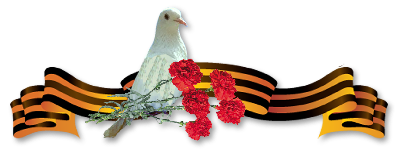